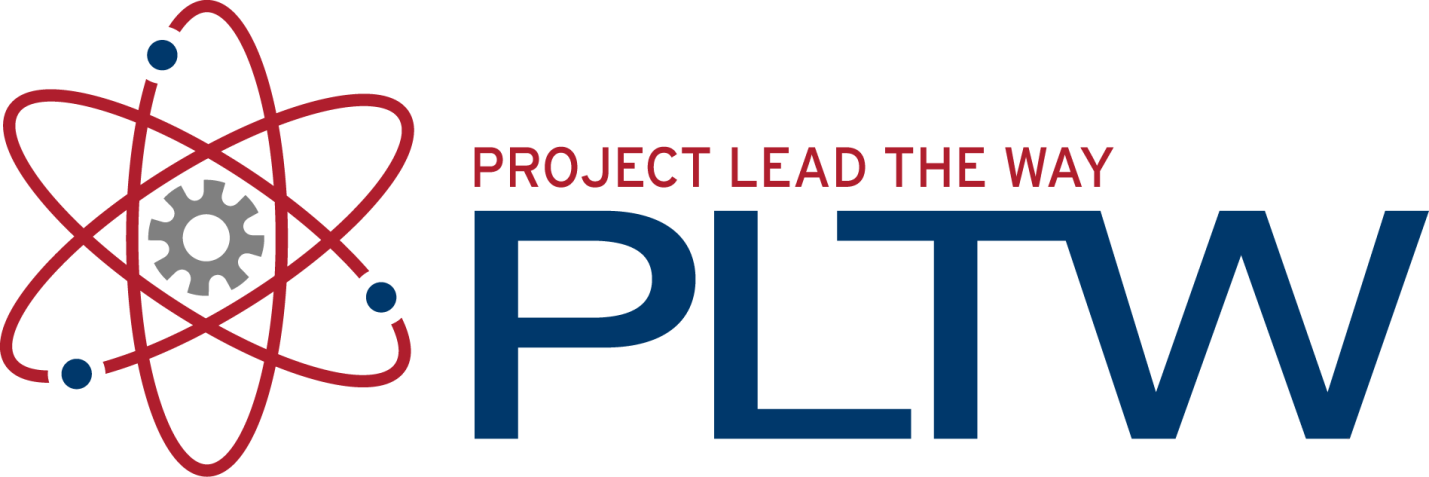 Balsa Glider Construction
Aerospace Engineering
© 2011 Project Lead The Way, Inc.
Balsa Glider Construction
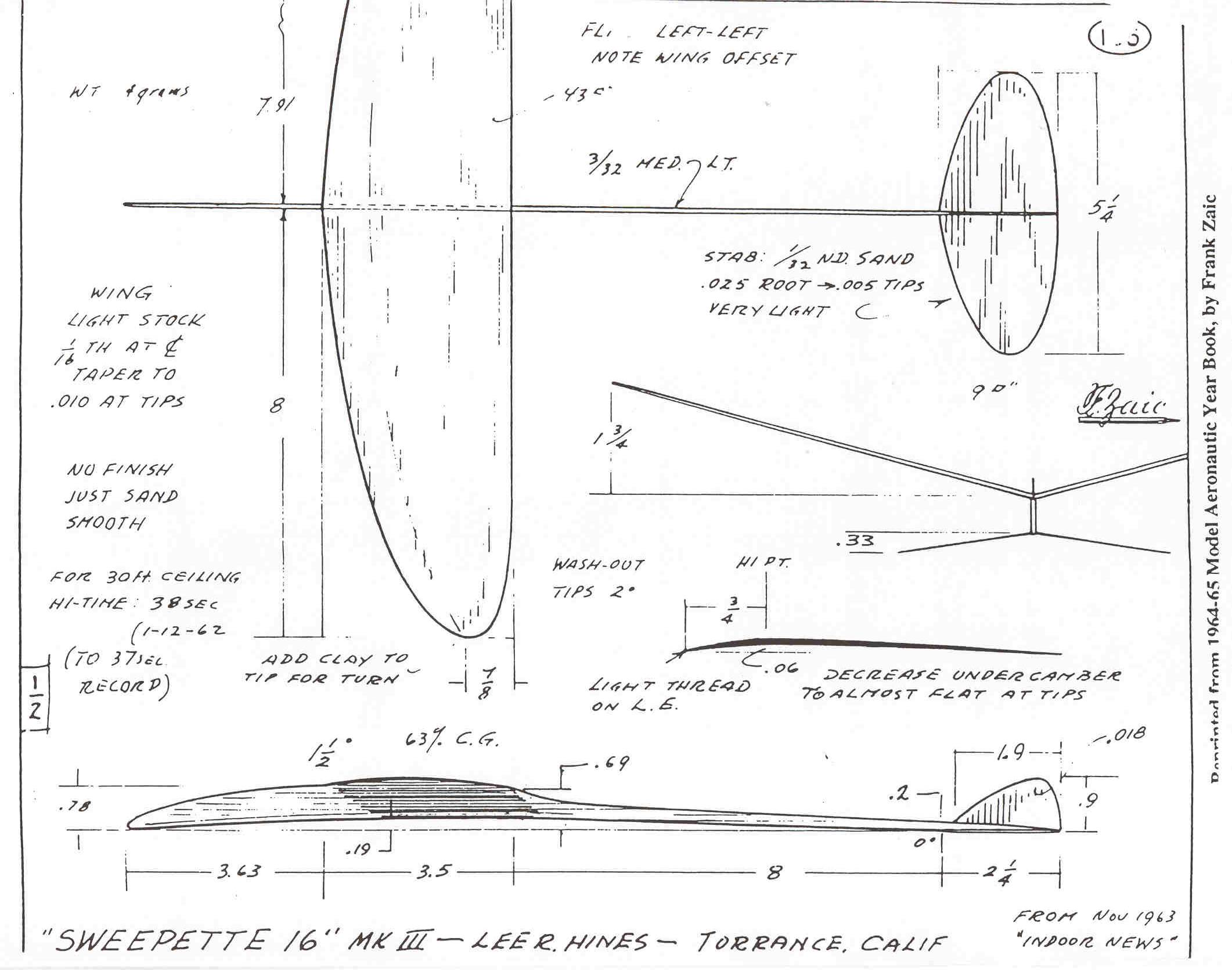 Balsa Wood
Very high strength-to-weight ratio
Easy to cut and sand
Grainy
Available in strips, sheets, or blocks
Not very durable for a fuselage . . . spruce is better
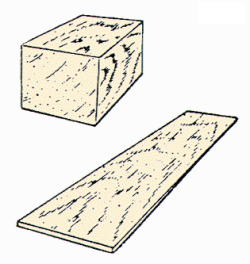 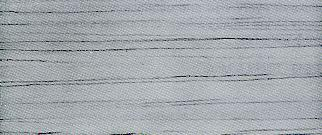 Glider Components
Fuselage
Wings
Horizontal stabilizer
Vertical tail (vertical stabilizer)
Nose weight
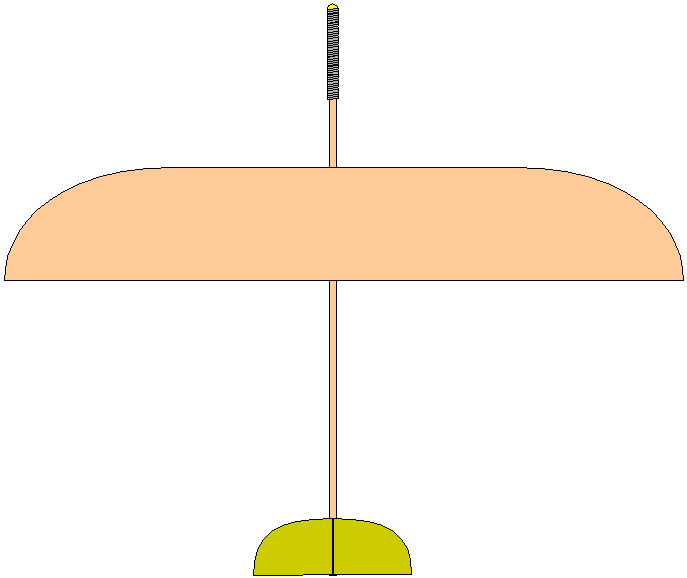 Familiarize Yourself with the Plan
Components
Dimensions
Materials
Outlines vs. cuts
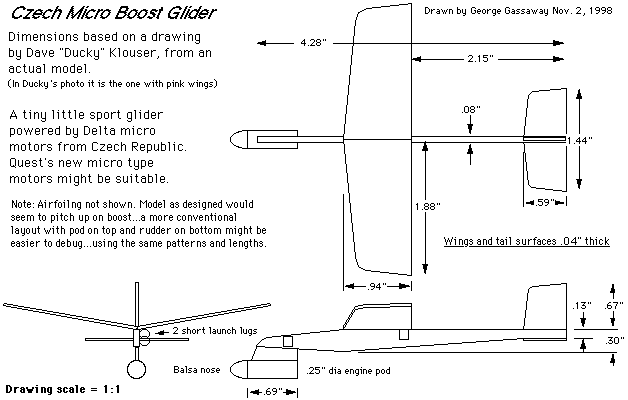 Wing
Vertical
Tail
Horizontal
Stabilizer
Leave extra space at these locations if material allows
Building on a Single Sheet
Notice the grain direction: Always spanwise!
Cut for Length
Wing
Location
Center
of
Gravity
Horizontal
Stabilizer
Vertical
Tail
(Vertical
Stabilizer)
Neutral
Point
Marking the Fuselage
Choosing a Wing Planform
Elliptical wings might be great for full size aircraft, but they are challenging for small gliders
Straight leading edges tend to work well for small gliders
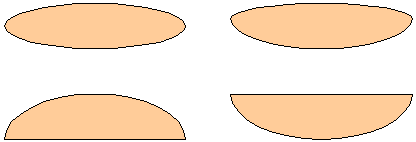 Cut Out Pieces
Cut the wing with extra span if material allows (see later note for reason)
Cut out stabilizers 
Sand leading and trailing edges with minimal rounding
Finish Trailing Edge
Trailing edge imperfections most often occur at wingtips
If material allows, finish trailing edge then make final cuts for span and/or leading edge curvature
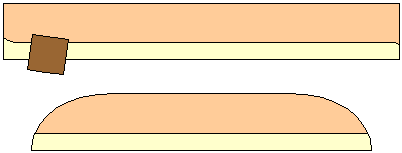 Shaping the Wing Profile
Leading edge should have minimal rounding
Trailing edge needs taper on top only
Use sanding block and edge of a solid surface for uniform sanding
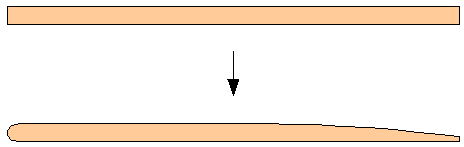 Adding the Wing
Center the wing on the fuselage
Glue it on straight and square to the fuselage . . . this is critical
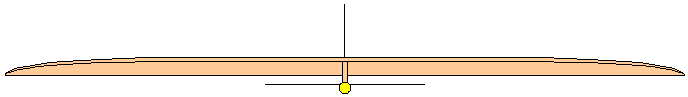 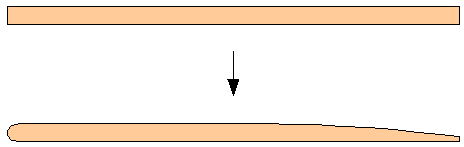 Making a Strong Bond
Avoid typical novice method of applying excessive glue on an edge and sticking material together
Light bond with reinforcing fillets increases the glue surface area and bond strength
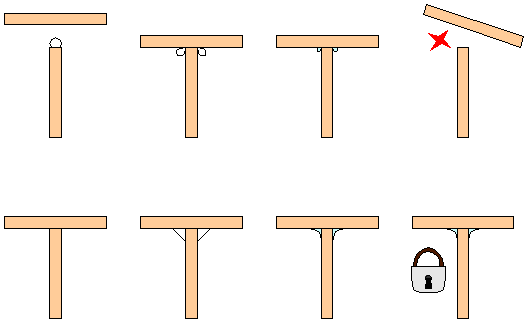 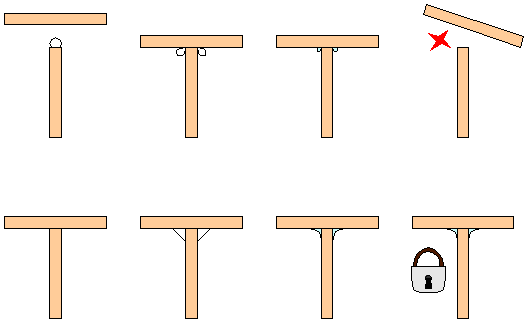 Add Horizontal Stabilizer
One piece stabilizer
Stronger
Only possible if mounted somewhere away from vertical stabilizer
Two piece stabilizer
Weaker
Mount anywhere else
Front
Back
Side of Fuselage
HS
Stabilizer
Wedge
Canard Position
HS
Front
Back
Tail Position
HS
One Piece Horizontal Stabilizer
Cut out wedge from glider plan
Trace on to fuselage wood scrap, then cut out wedge
Glue wedge (not stabilizer) to top of fuselage (direction dependent upon tail or canard mount)
Check Alignment
Hold stabilizer on wedge 
Ensure from front or back that stabilizer is parallel to wing
If not, sand wedge slightly and recheck
Glue Horizontal Stabilizer
Cut out wedge from the glider plan
Trace angled line onto side of fuselage
Direction dependent on tail or canard mount
Front
Back
Side of Fuselage
HS
Wedge
HS
Canard Position
HS
Tail Position
Two Piece Horizontal Stabilizer
Cut out wedge from glider plan
Trace angled line onto side of fuselage
Direction dependent on tail or canard mount
HS
Canard Position
HS
Tail Position
Check Alignment
Cut stabilizer in two
Glue one side at a time to each side of fuselage
Glue Horizontal Stabilizer
Glue to SIDE of fuselage
Make certain that each half is straight and square to fuselage
Front
Back
Side of Fuselage
VT
VT
VT
Top View
Vertical Stabilizer Side Mount
Requires tail at a completely different location on fuselage from horizontal stabilizer
Glue onto side of fuselage flush with bottom edge and front edge even with vertical tail mark
Front
Back
Side of Fuselage
VT
VT
Top View
VT
VT
Vertical Stabilizer Top Mount
Can be used no matter where tail is located
Draw line down center of fuselage top starting at vertical tail mark
Glue on vertical tail straight and square
Balance the Glider
Place pencil on table top and put glider on top of it with center of gravity directly over pencil
Add clay to nose until glider balances at the center of gravity
Balance the Glider
Hold glider on fingertips placed at nose and tail
Add clay to wingtips until glider balances at fuselage
Wings with Dihedral?
Prior to gluing to fuselage:
Completely finish and sand wing
Put wing vertical with its trailing edge flat on a smooth, level surface such as glass
Making Cuts
Put triangle at dihedral cut locations
Use sharp blade
Hold triangle firmly to the wing and cut partially through wing
Do this at each location (must be parallel cuts)
Assemble Wing
Put wax paper on glass surface
Hold wing panels together
Wick glue into wing joint (e.g., CA adhesive)
Complete  polyhedral then central joint
Final Assembly
Dihedral may require cutting a shallow v-shaped trough into top of fuselage to maintain dihedral angle